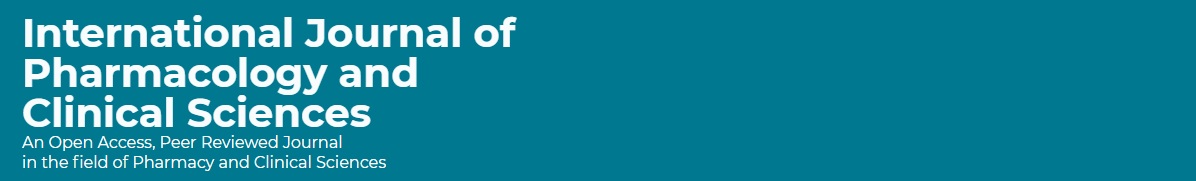 Research Quality Management Policy
Yousef Ahmed Alomi, Amal Hassan Al-Najjar,
 Maha Hussein Almadany, Abeer Hussin Almasoudi
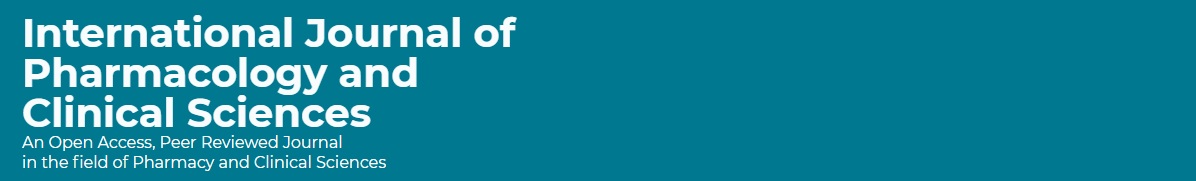 ABSTRACT: 
Objectives: This study illustrates the Research policy of quality management in pharmacy research practice as a new initiative project in Saudi Arabia. Methods: It is a narrative review of pharmacy research’s quality management policy and procedures. Litterateur researched specific quality management research policies and procedures in pharmacy practice using various databases, including PubMed, Medline, and Google Scholar. The time covered for the search is from the 1960s to October 2021.The keyword used is in the English language and encompasses systemic reviews, meta-analyses, narrative reviews, and guidelines or regulations. The search term includes all hospital and community pharmacy-related services. Besides, the national and international guidelines for conducting general research in hospital and pharmacy practice. The committee of quality management policy of pharmacy research formulated and consisted of numerous expert members, including clinical pharmacists,drug information pharmacists, and clinical research specialists. A member drafted the policy and procedures, which were then reviewed and corrected by another member. The research specialist made the third revision. The topic emphasizes the quality management of Pharmacy Research policy as the narrative review model.
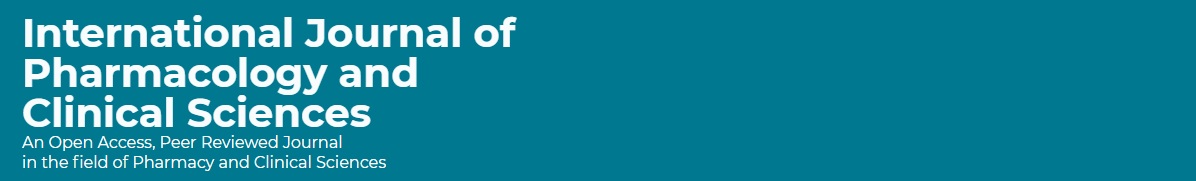 ABSTRACT: 
Results: Pharmacy research policy quality management is a new topic in pharmaceutical care services. It covered various topics, the steps involved in conducting quality management, and indicator policies and procedures. Besides, quality management pharmacy research can be implemented into various sections. That included patient care, research skills, communication, Professionalism, cautious development. Each part had a key performance indicator and related optimal level. Conclusion: The quality management policy for pharmacy research is a new initiative within pharmacy research. The quality management pharmacy policy assists the pharmacy research. performance and keeps up-to-date development with key performance indicators. Therefore, all quality management models in pharmacy research policy are highly suggested for the pharmacy research practice in Saudi Arabia
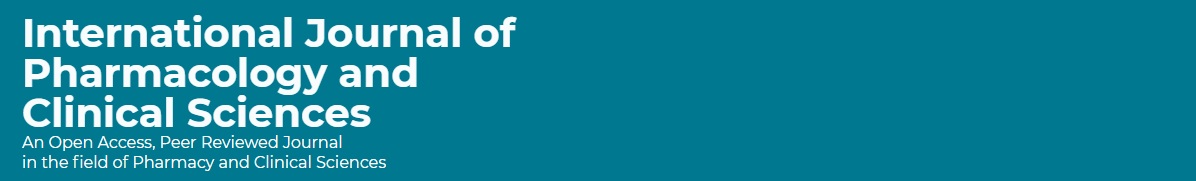 Key Words : 
Research,
Policy, 
Pharmacy, 
Quality management, 
Key performance indicator, 
Saudi Arabia.
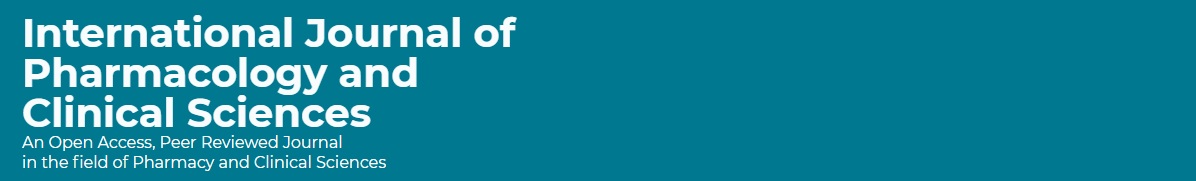 CONCLUSION: 
Quality management policies and procedures for research and investigational medications are required for research and development units in pharmaceutical care services. In addition, it serves as the basis for evaluating and quantifying the quality of pharmacy practice research and clinical trials. To ensure patient safety, improve research outcomes, and avoid undue economic burden on the healthcare system, the quality of available research or investigational medications must be high. As a result, it is strongly recommended that Saudi Arabia implement pharmacy research quality standards emphasizing policy and procedures.